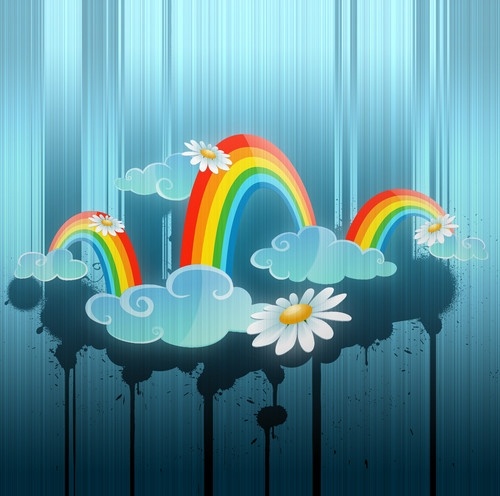 Давайте познакомимся!
Загадка
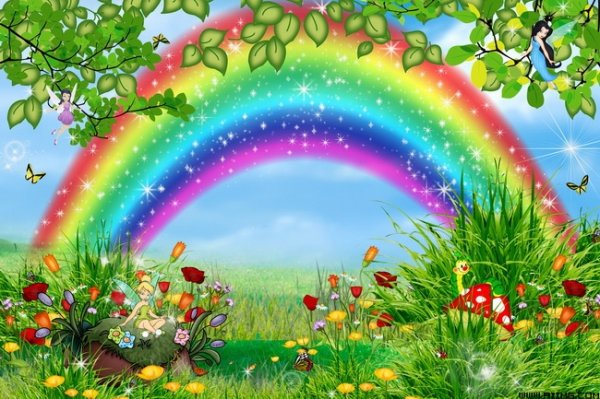 На минуту в землю врос
Разноцветный чудо-мост
Чудо-мастер смастерил
Мост высокий без перил. 

               (Радуга)
ЛУЧШЕЕ СЛОВО
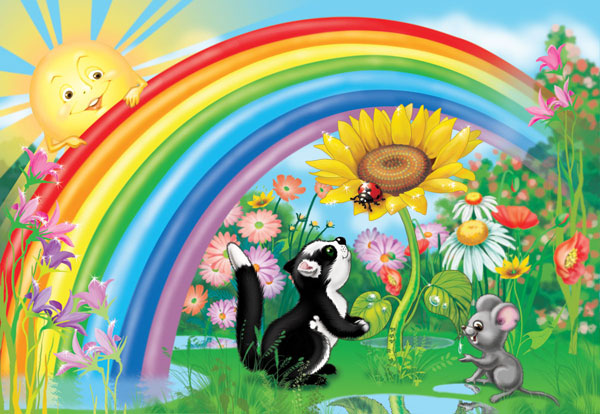 Д
Ж
Р
Е
У
О
Б
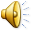 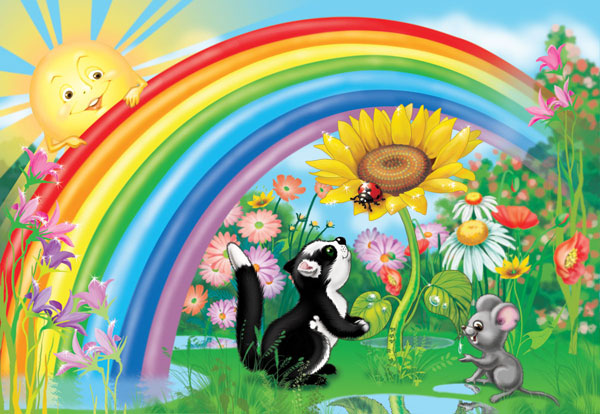 ДРУЖБА - близкие отношения, основанные на взаимном доверии, привязанности, общности интересов.
                         С. И. Ожегов
ДРУЖБА – бескорыстная стойкая приязнь. 
                           В. И. Даль
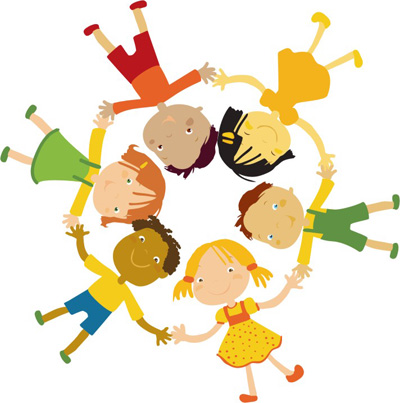 Кто с кем дружит?
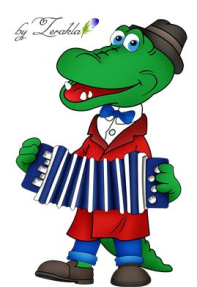 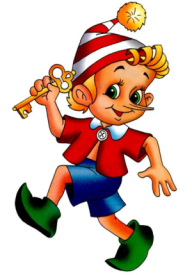 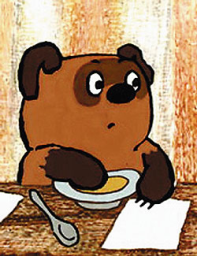 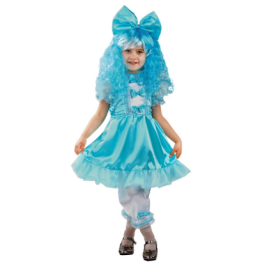 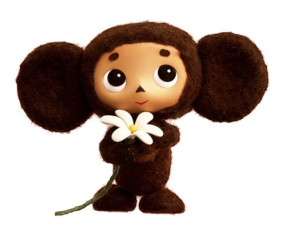 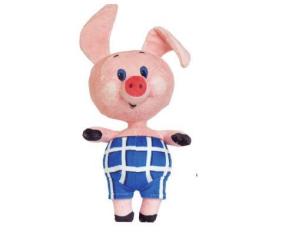 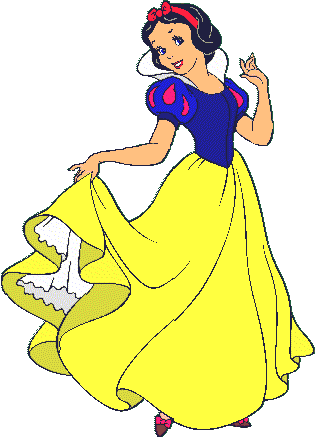 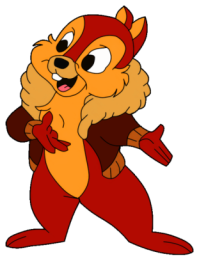 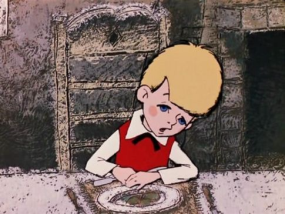 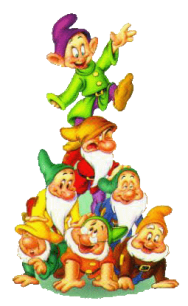 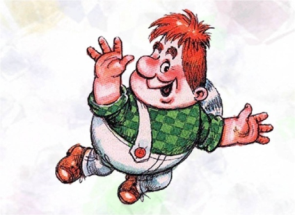 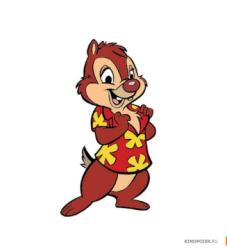 Пословицы
Нет друга – ищи … … 
					(а нашёл – береги).
Не имей сто рублей … … 
					(а имей сто друзей).
Один за всех … … 
					(и все за одного).
Человек без друзей … … 
					(что дерево без корней).
Дружба – как стекло … … 
					(разобьёшь – не сложишь).
Друг познаётся … …
					(в беде).
Правила дружбы
1. Один за всех и все за одного.
2. Уважайте друг друга и помогайте друг другу.
3. Радуйтесь вместе с друзьями.
4. Не обижайте друзей и всех, кто вас окружает.
5. Не оставляйте друзей в беде, не подводите их, не предавайте, не обманывайте, не нарушайте своих обещаний.
6. Берегите друзей, ведь друга потерять легко. Старый друг лучше новых двух.
7. Не ссорься и не спорь с другом по пустякам.
8. Не ябедничай, лучше сам поправь.
9. Не зазнавайся, если у тебя что-то очень хорошо получилось. Не сердись и не падай духом, если у тебя что-то не получилось.
 10. В разговоре, в игре не будь грубым, не кричи.
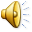 Спасибо за внимание!